Операторы цикла в языке программированияPascal
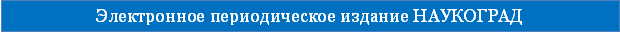 Малыгина Светлана Юрьевна
преподаватель математики и информатики
Государственное образовательное учреждение среднего профессионального образования Ярославской области Переславский кинофотохимический колледж
Ярославская область, город Переславль-Залесский
Вторая Всероссийская научно-методическая конференция, 10 ноября 2014 - 10 февраля 2015
"Педагогическая технология и мастерство учителя"
Цикл с предусловием
условие
нет
да
тело цикла
While <условие > do  <тело цикла>
тело цикла
условие
нет
да
Цикл с постусловием
Repeat <тело цикла> until <условие>
Цикл с параметром
i = i1..i2
тело цикла
[ downto]
For i: = i1 to i2 do <тело цикла>
ТЕСТ ПО ПРОГРАММИРОВАНИЮ
1. Какой из функций нет в языке Pascal:
cos (x)
sin (x)
abs (x)
tg (x)
2. Какой из символов является разделителем операторов:
запятая
точка с запятой
двоеточие
пробел
3. Значение переменной х после выполнения операторовх:=8; х:=х*х+1
1
8
65
17
4. Не является служебным словом  языка Pascal:
For
Repet
If
Все являются
5. Не является числовым типом
Integer
Real
Char
Byte
6. Программа для перевода с языка программирования Pascal  на машинный язык
Интерпретатор
Компилятор 
Редактор
Шифратор
7. Неверное имя программы:
Program pr1
Program pr_1
Program primer
Program 1
8. Арифметические операции для целых чисел:
+, - , *, /, div, mod
+, - , *, :, div, mod
+, - , *, **,/, div, mod
+, - , *, \, div, mod
9. Программа заканчивается:
End.
End…
End)
End
10. Выражение  sin x – 2 : cos x на языке Pascal
sin(x) -2\cos(x)
sinx -2\cosx
sin(x) -2:cos(x)
sin(x) -2/cos(x)
11. В качестве имени в языке Pascal нельзя использовать:
BR
OR
AR
DR
12. Служебное слово var фиксирует начало раздела:
Описание функций 
Описание меток
Описание констант
Описание переменных
13. Знак присваивания имеет вид:
:=
=
=:
нет правильного ответа
14. При записи процедуры вывода используется служебное слово:
Read
Write
Begin
While
15. Логическое выражение(X>=5) and (X<=7) истинно при:
X =6
X принадлежит (5;7)
X принадлежит [5;7]
X принадлежит {5;7}
ОТВЕТЫ К ТЕСТУ
1D    2B    3C  4B   5C  6B   7D   8A  9A   10A  11B  12D   13A   14B   15C
Критерий оценки: 
0-1 ошибка – оценка 5; 
2 ошибки – оценка 4;
3-5 ошибок – оценка 3;
более 5 ошибок – оценка 2.